Удивительные птицы
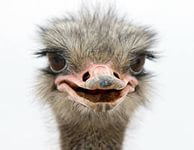 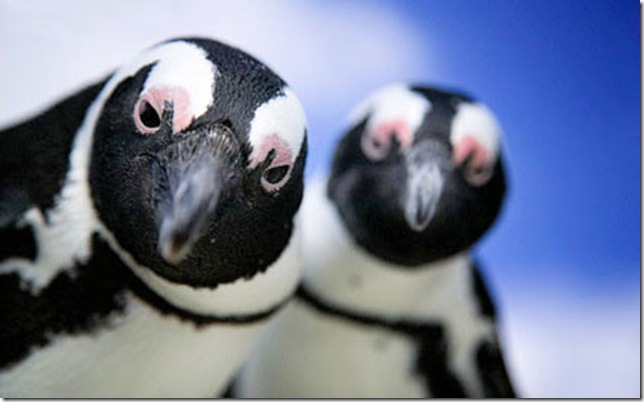 Страус - самая  большая птица. 
Средний страус имеет рост 2,5 метра и весит 120 кг
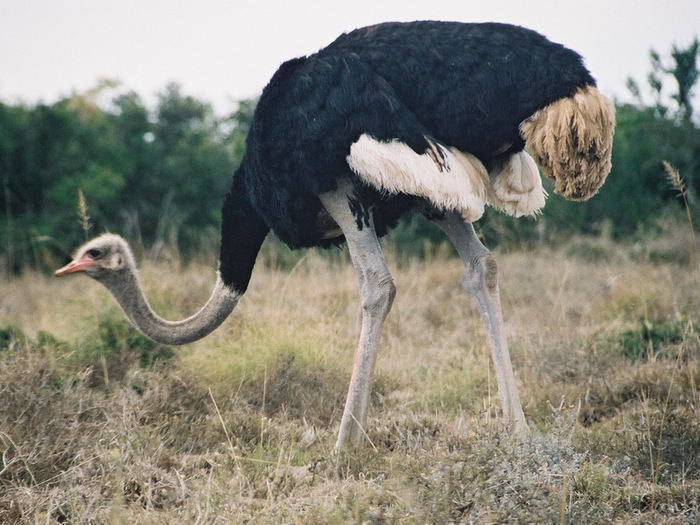 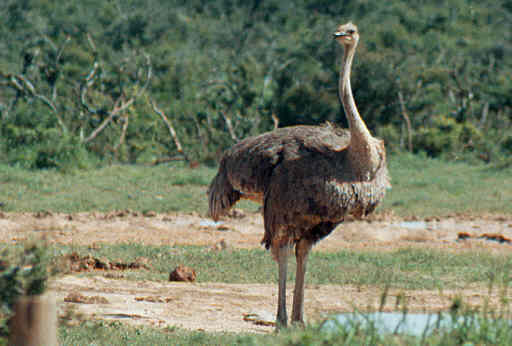 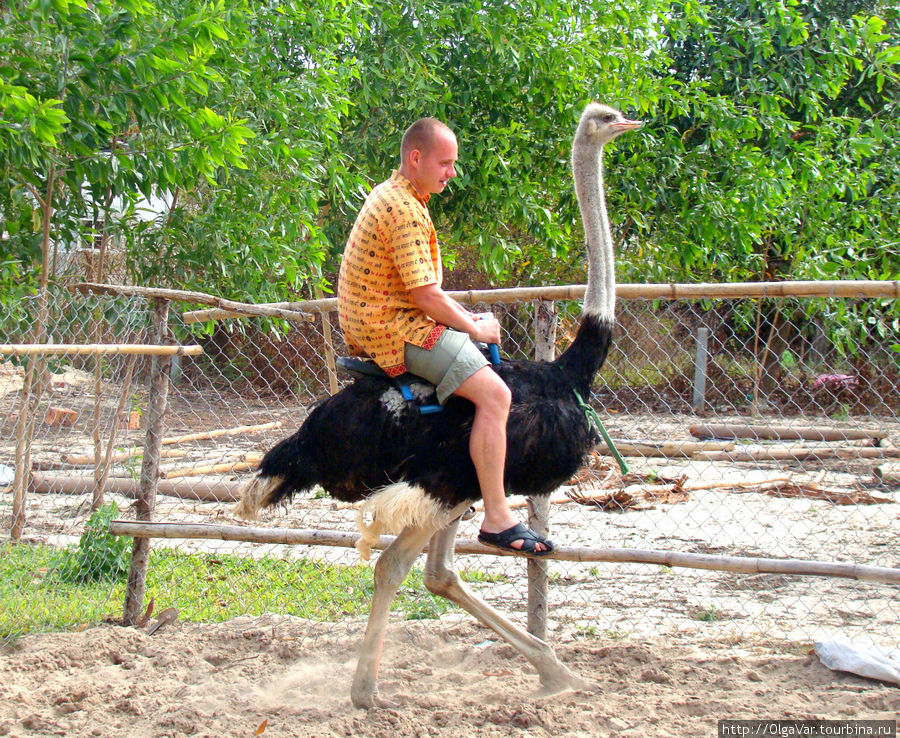 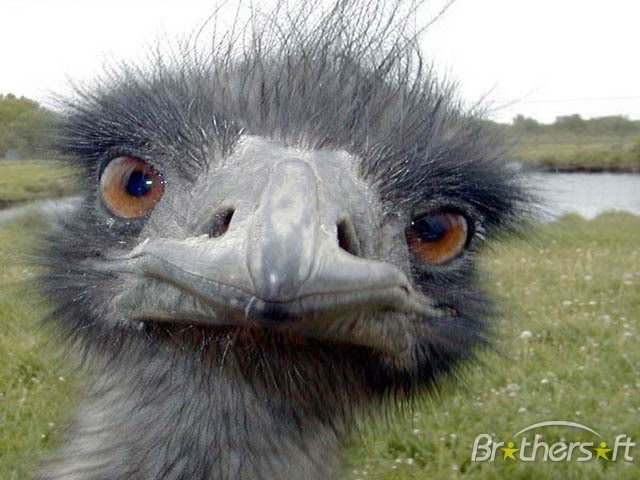 Защита страуса от врагов:

 крепкий клюв
 мощный коготь
 быстрый бег
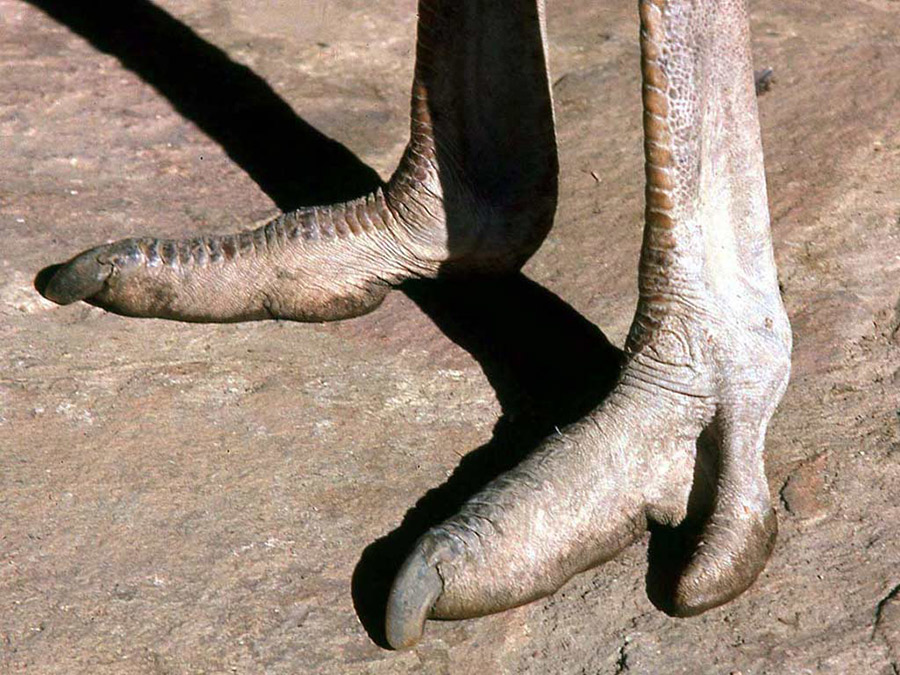 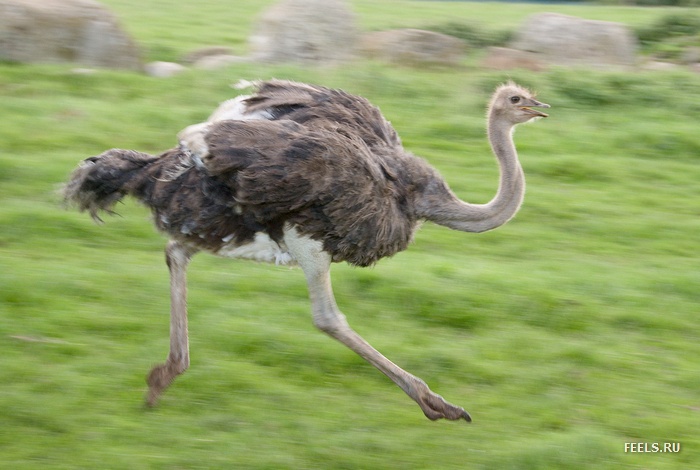 Разбить яйцо страуса трудно - скорлупа на нём толстая.
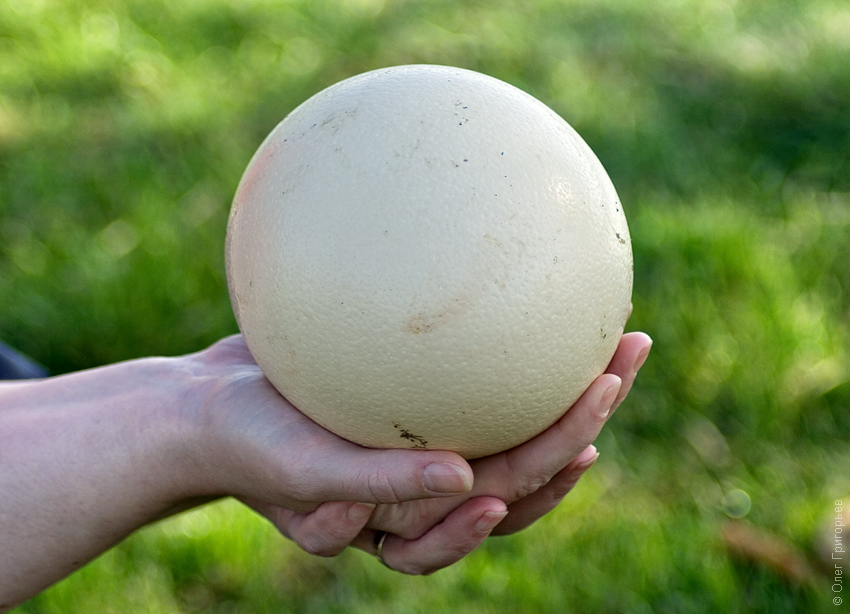 Страусята, сокрушая изнутри оболочку яйца, трудятся час, а иной раз и сутки.
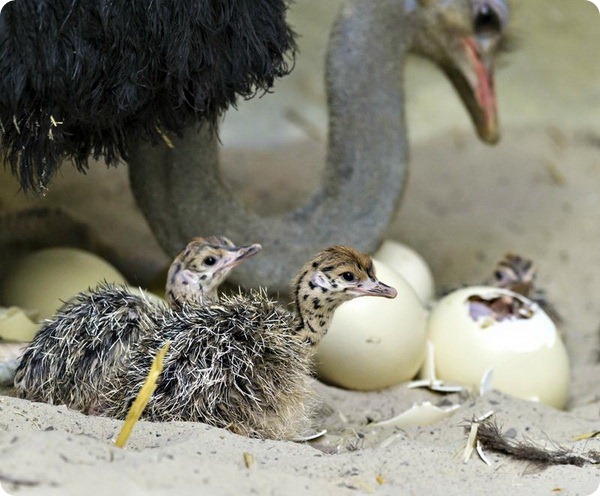 При малейшей опасности страусята падают и замирают без движения.
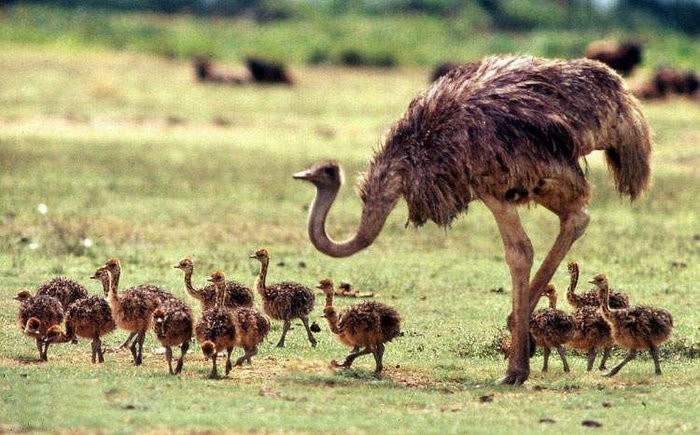 Страусы живут до 70 лет
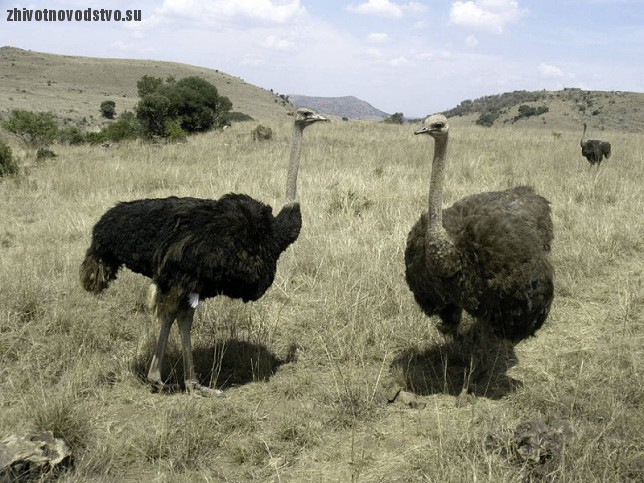 Птица, которая не летает, но хорошо плавает.
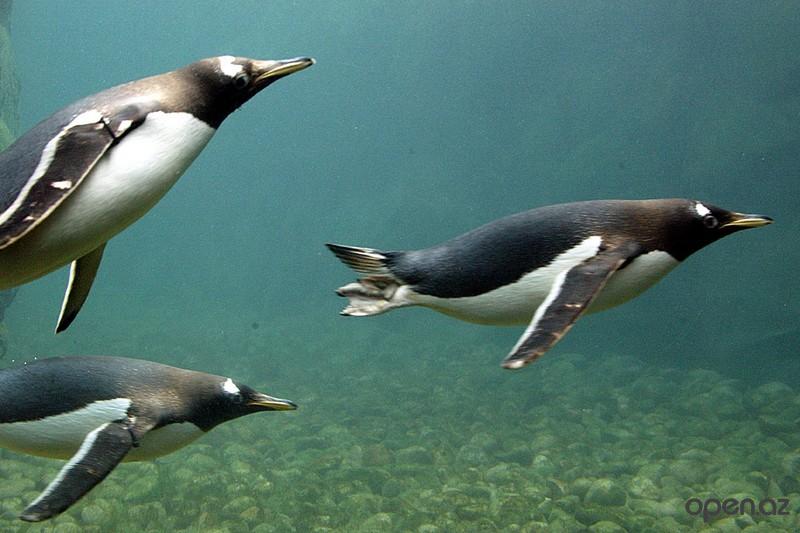 Пингвины в высоту достигают метра и весят около 30 килограммов
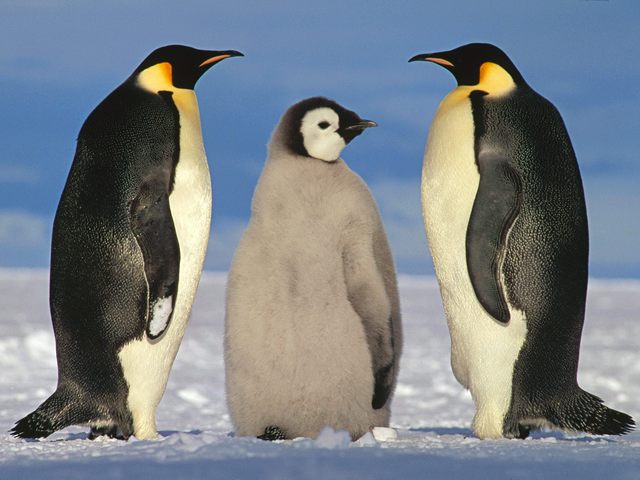 Это единственные птицы, которые выводят птенцов в суровых условиях вечного льда.
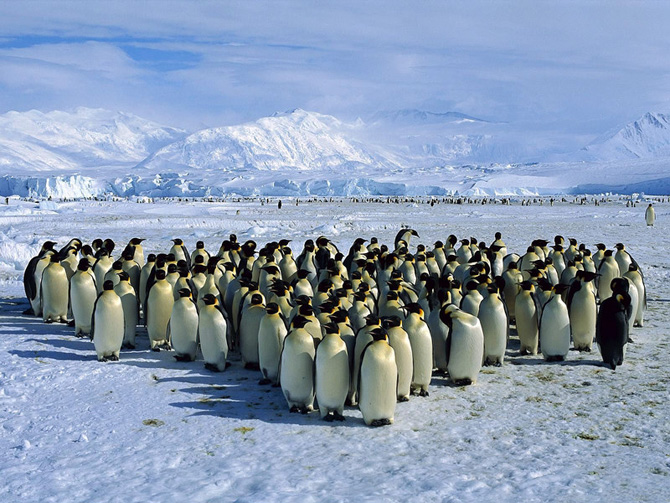 Самка пингвина производит на свет одно единственное яйцо, которое два месяца высиживает заботливый отец.
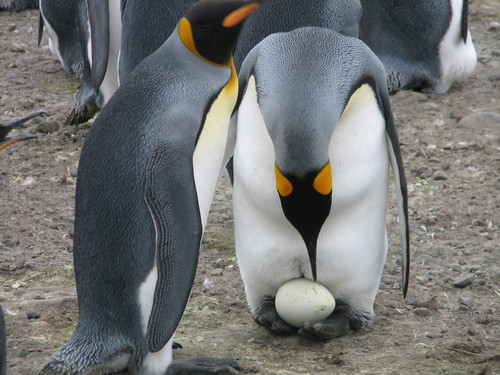 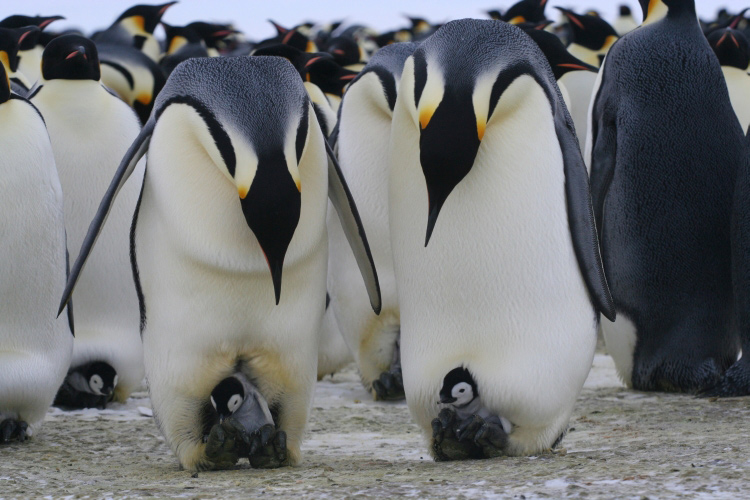 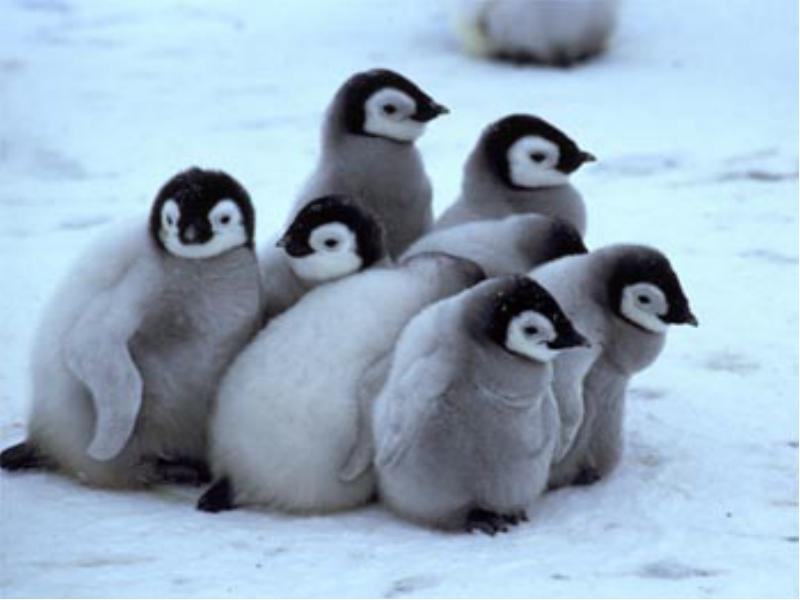 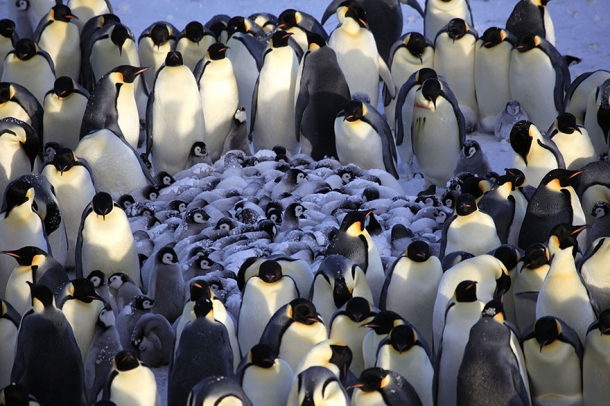 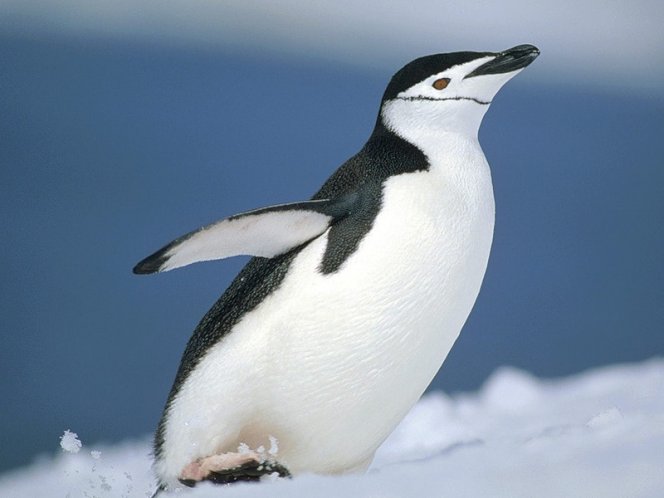 Колибри – самая маленькая птица в мире.
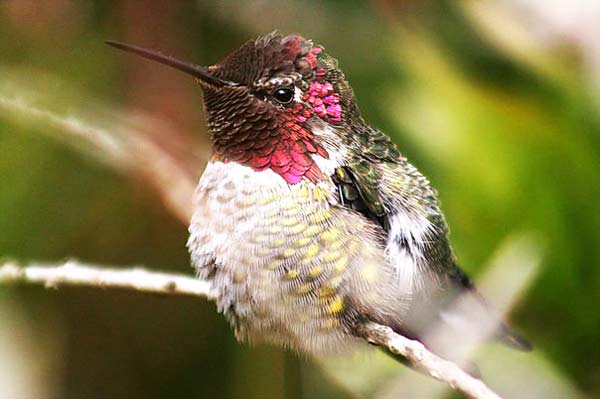 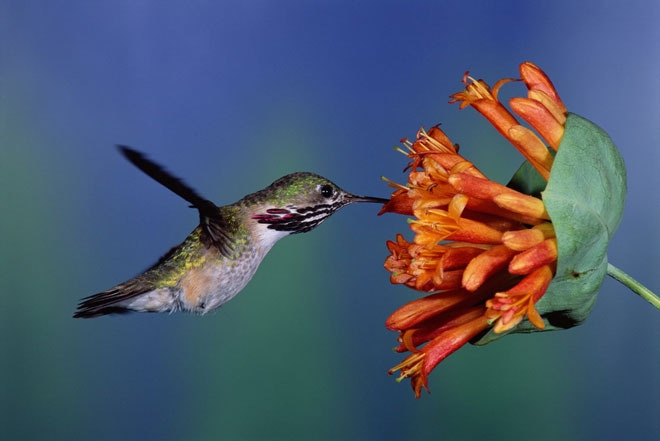